«Взаимодействие с родителями и сотрудниками образовательного учреждения»составила: Тимушева Тамара Александровнавоспитатель МДОУ Югыдъягский детский сад № 1 «Сказка»
План работы с родителями
Цель: способствовать установлению сотрудничества воспитателей и родителей в вопросах обучения, воспитания и развития детей 5-6 лет.
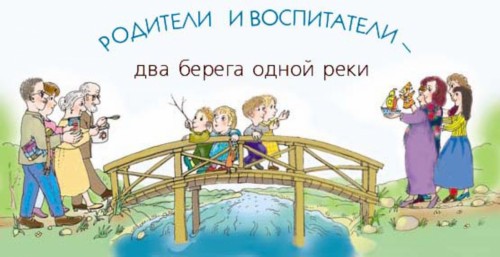 Наглядные формы работы
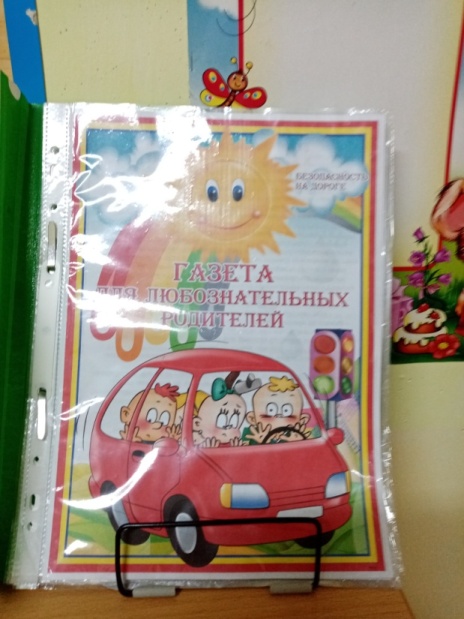 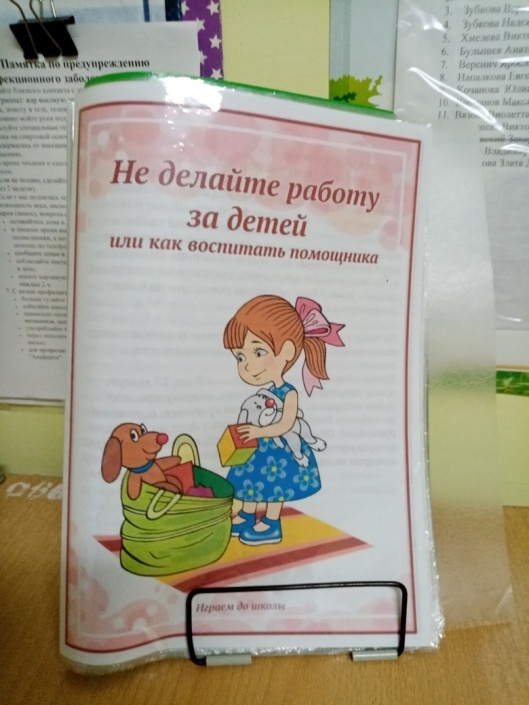 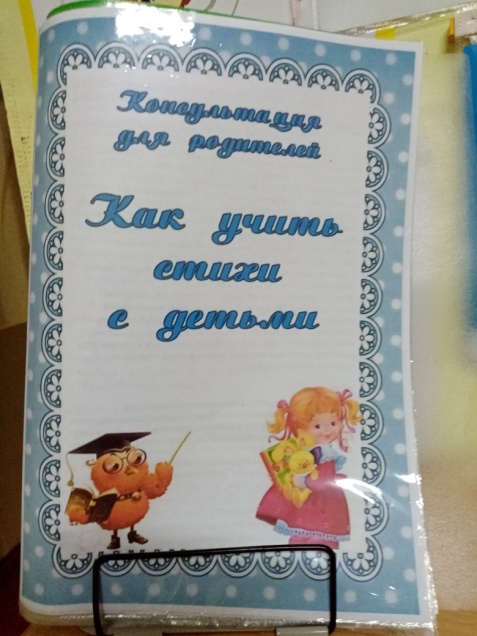 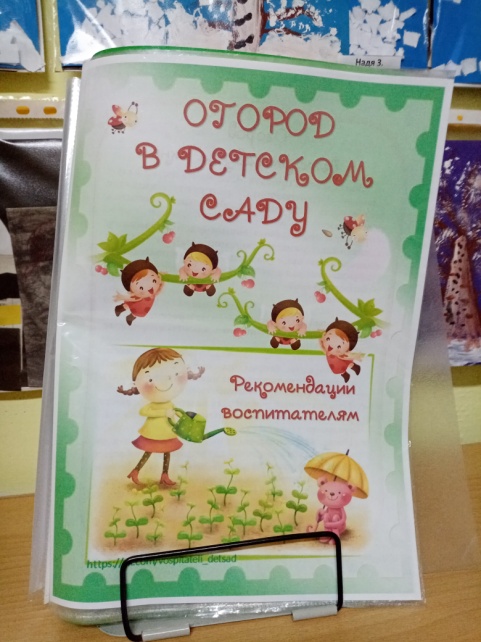 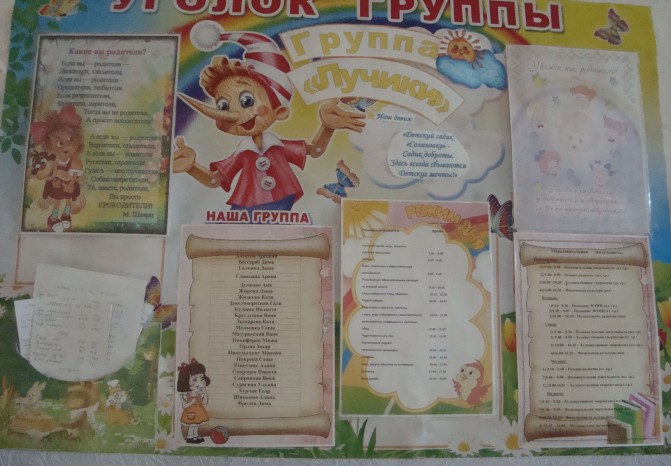 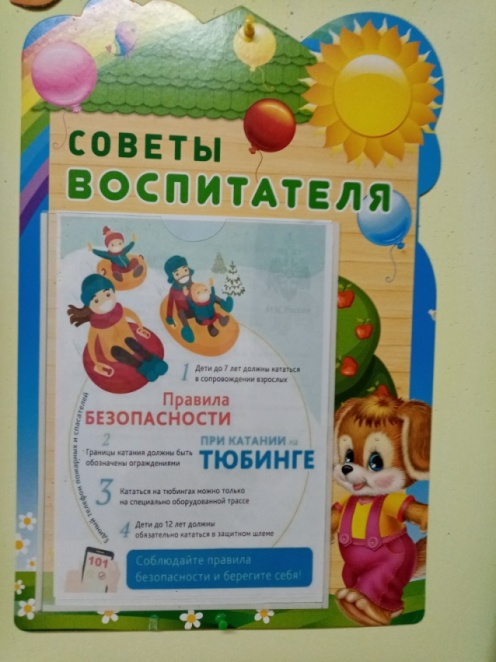 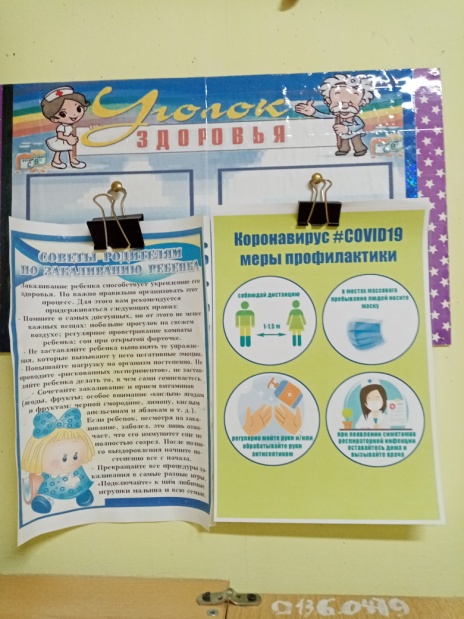 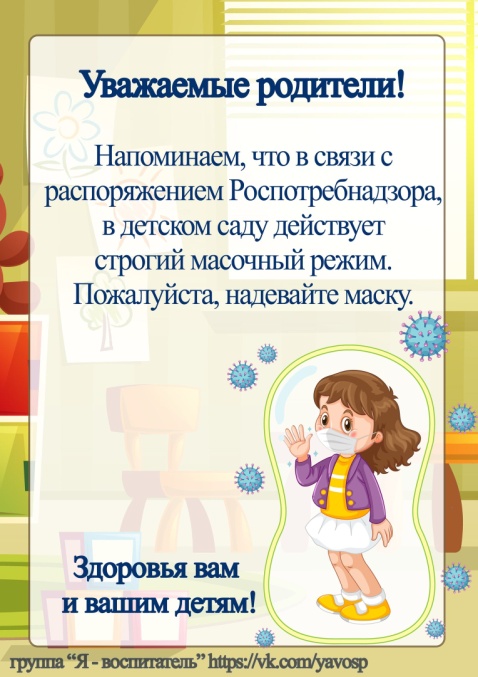 Мастер-класс «Дыхательная гимнастика»
Цель: научить родителей упражнениям по дыхательной гимнастике
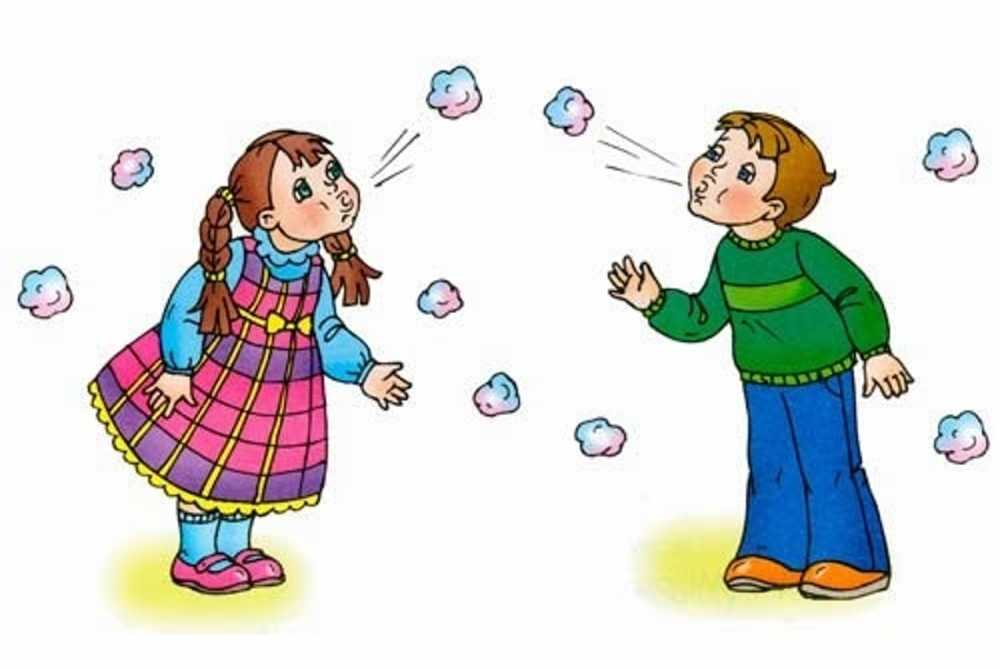 Экологический проект в старшей группе на тему «Покормите птиц зимой!»
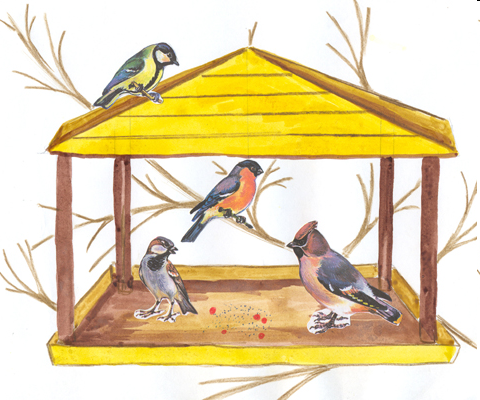 Цель:
Формировать представление детей о зимующих птицах родного края, об их образе жизни, о том чем их кормить; создать условия для развития познавательного интереса.
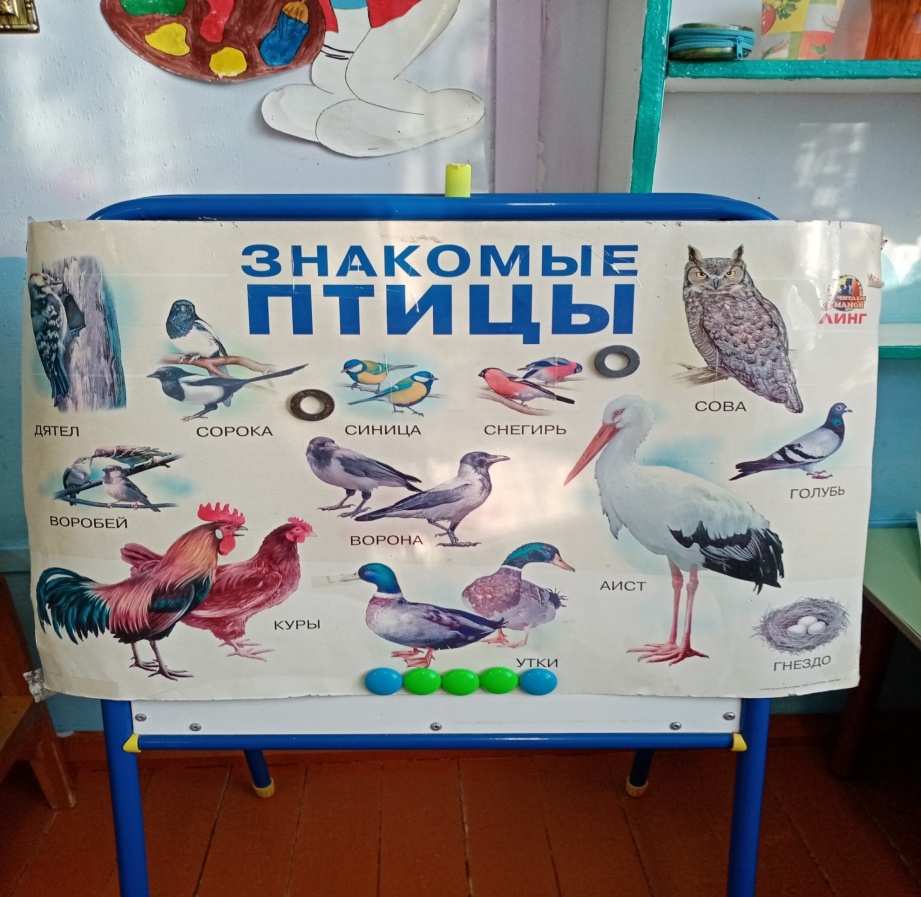 Этапы проекта:
1 этап: Подготовительный
2 этап: Основной
3 этап: Завершающий
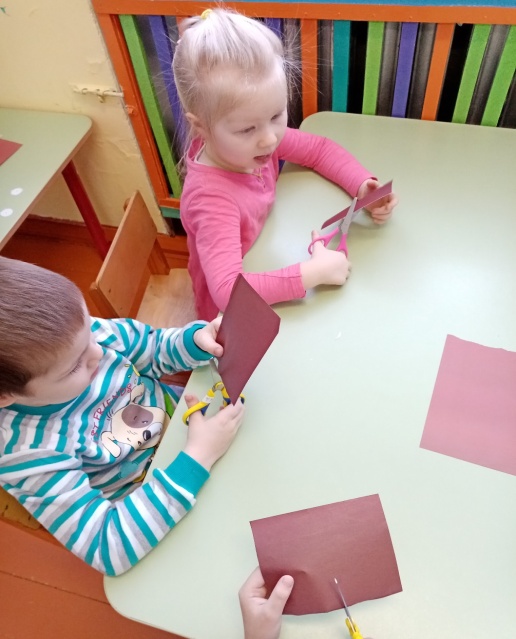 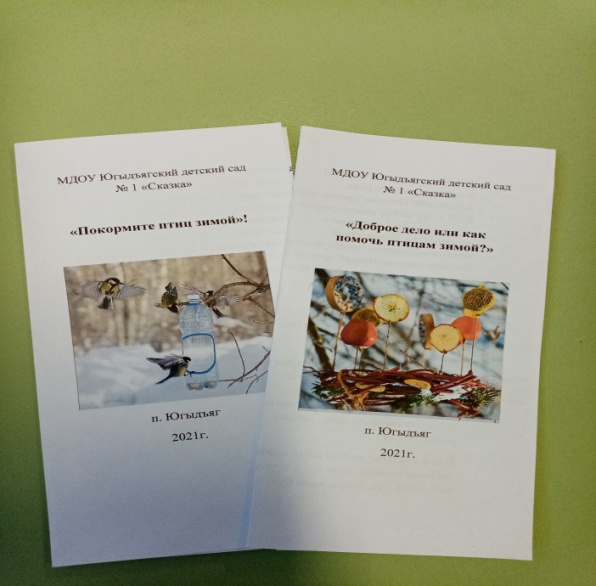 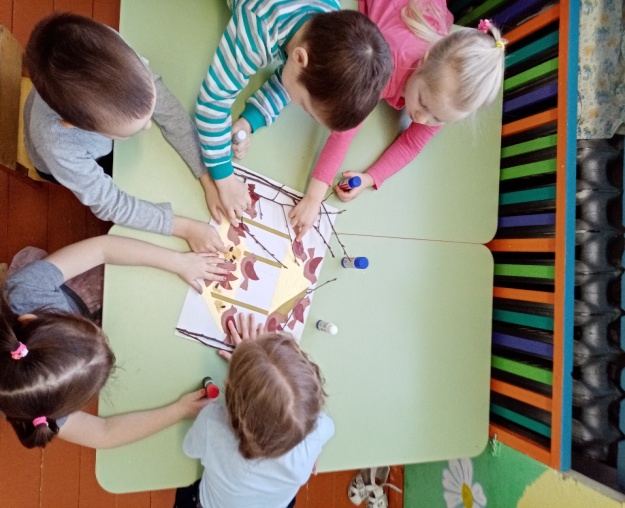 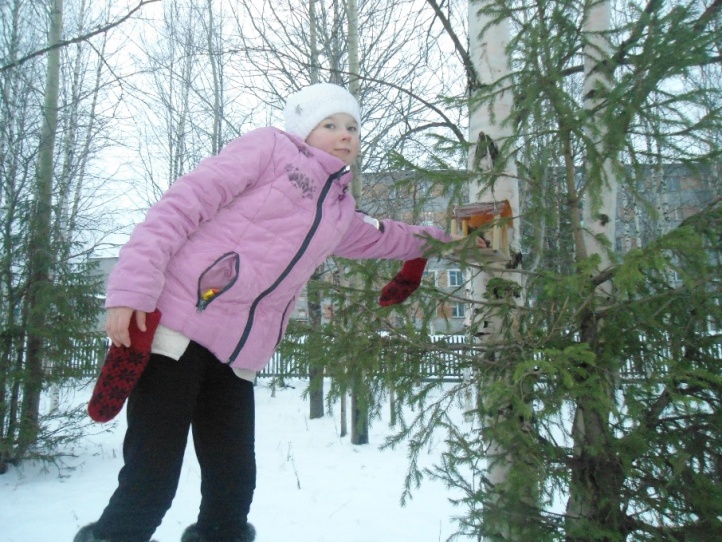 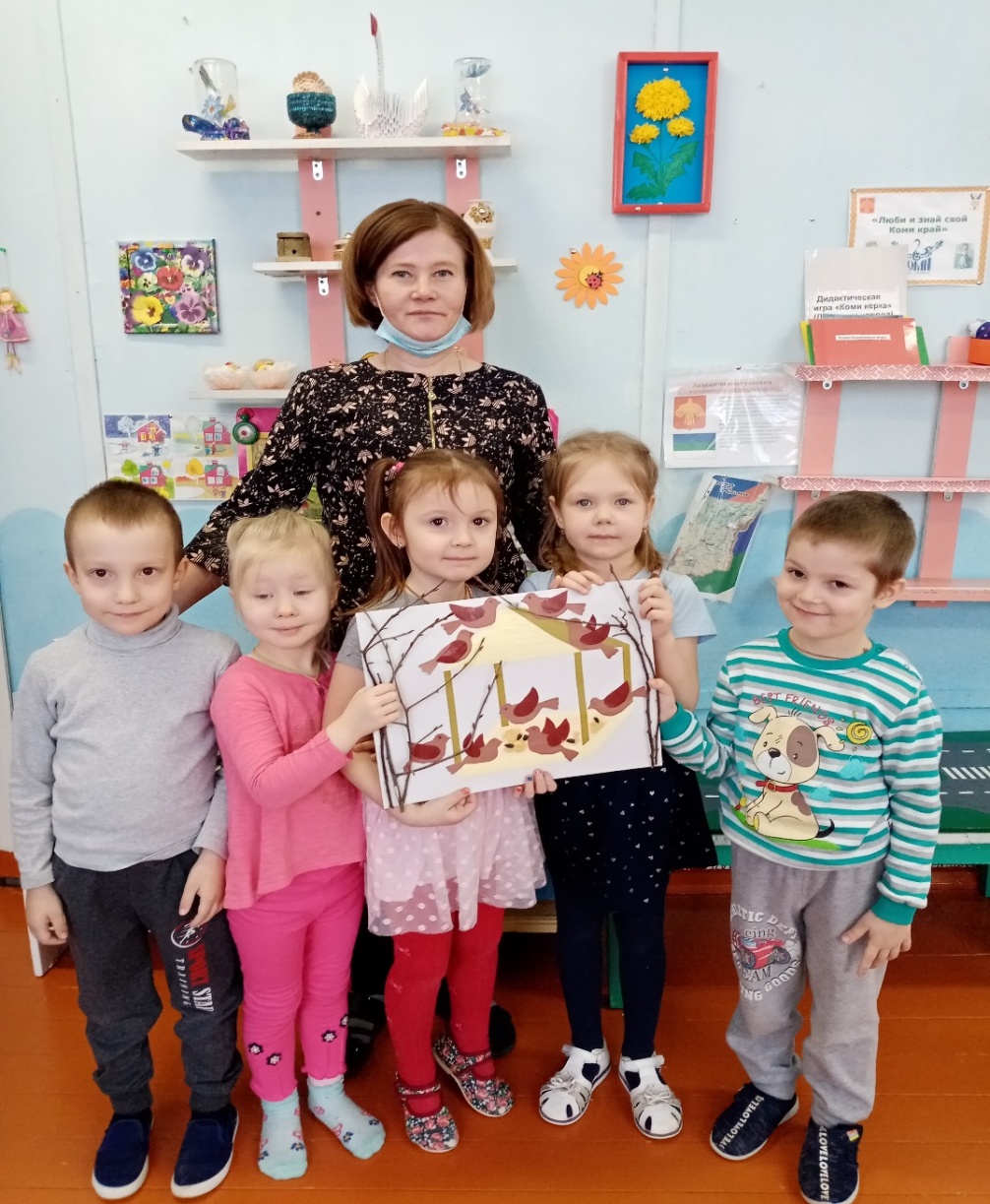 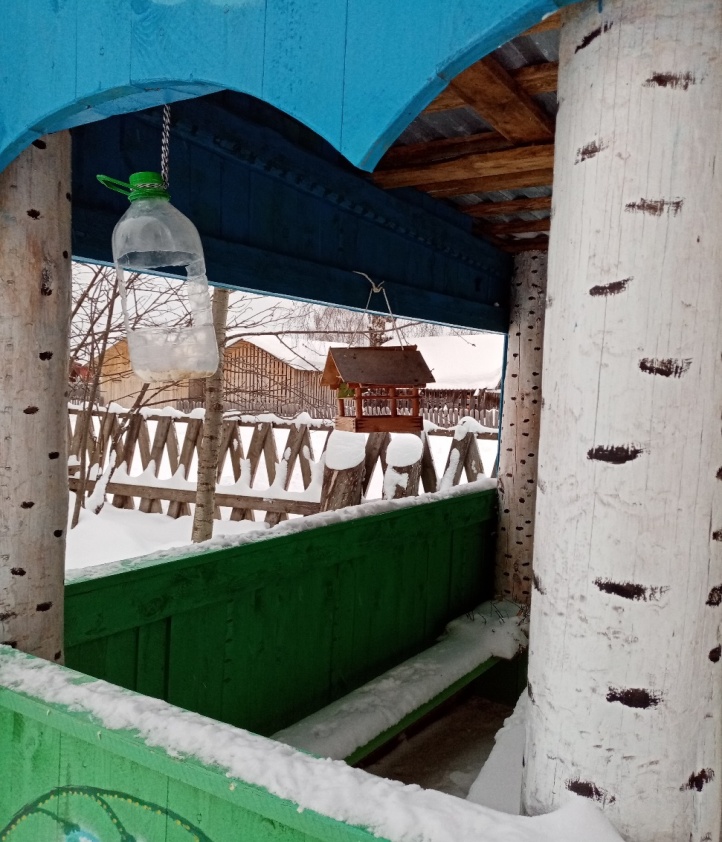 Родительское собраниена тему «Зимние прогулки»
Цель: повысить компетентность родителей в вопросах формирования у детей навыков безопасного поведения на прогулке в зимний период. Объяснить родителям актуальность, важность проблемы безопасности детей, повысить образовательный уровень родителей по данной проблеме.
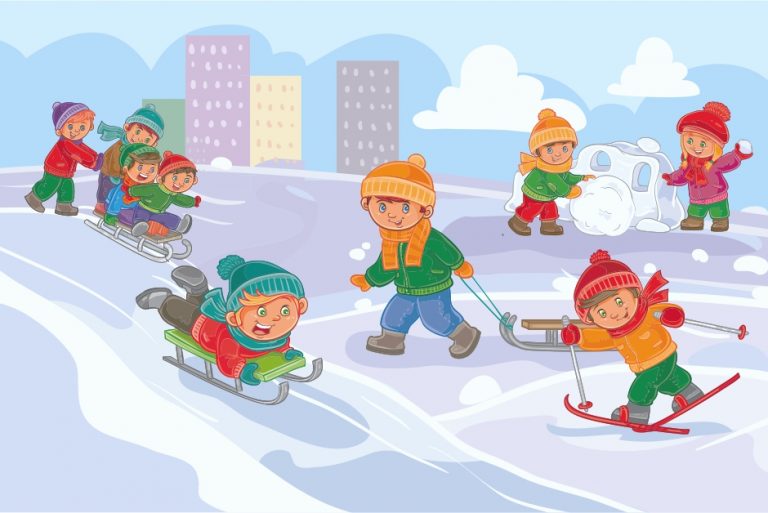 Спасибо за внимание!